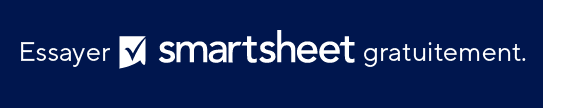 NOM DU PROJET
VOTRE
LOGO
[NOM]

[DATE]
Informations sur le contrôle des documents, le cas échéant
PRÉSENTATION D’ANALYSE DE RENTABILITÉ
Récapitulatif
Description du projet
Solution
Hypothèses et interdépendances
Options
Données financières
Solution recommandée
Avantages
PRÉSENTATION D’ANALYSE DE RENTABILITÉ | TABLE DES MATIÈRES
RÉCAPITULATIF
RÉCAPITULATIF
DESCRIPTION DU PROJET
SOLUTION
SOLUTION
HYPOTHÈSES ET INTERDÉPENDANCES
OPTIONS
DONNÉES FINANCIÈRES
DONNÉES FINANCIÈRES
SOLUTION RECOMMANDÉE
SOLUTION RECOMMANDÉE
AVANTAGES
AVANTAGES
COMMENTAIRES
PRÉSENTATION D’ANALYSE DE RENTABILITÉ | COMMENTAIRES